FIP studieområdet, hhx18.12.19
Indsæt tekst via fanen Indsæt, Sidehoved & Sidefod
1
Velkommen
Tak for flot fremmøde!

Praktisk information
Lokaler
Internet
Materialedeling: kortlink.dk/244vn
2
18. december 2019
Fokus på årets FIP: SOP
SOP ligner SRP og DIO meget – men…

Hvordan er vi bedst klædt på til de nye elementer
Vejledning i forhold til elevernes problemformuleringer
Undervisningstid i SOP-perioden
Mundtlig eksamination på baggrund af skriftligt produkt

Fagenes bidrag til SOP
 
SOP tages også op på leder-FIP i januar
3
18. december 2019
[Speaker Notes: Mundtligt: Erfaringer fra htx’s første forløb.]
Program
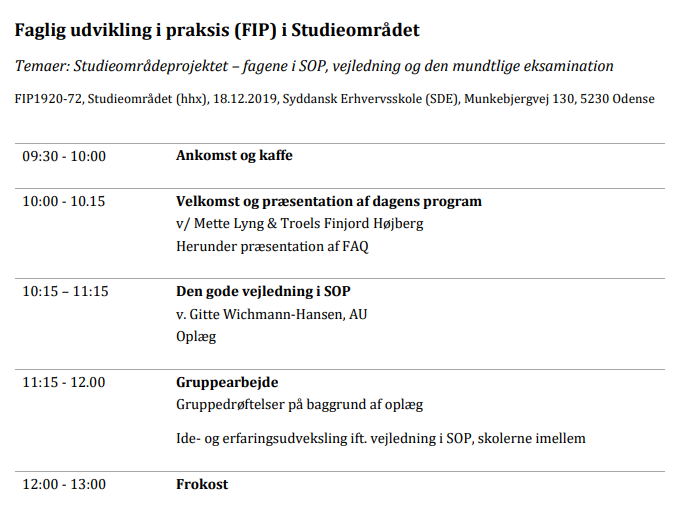 kortlink.dk/244vn
4
18. december 2019
Program
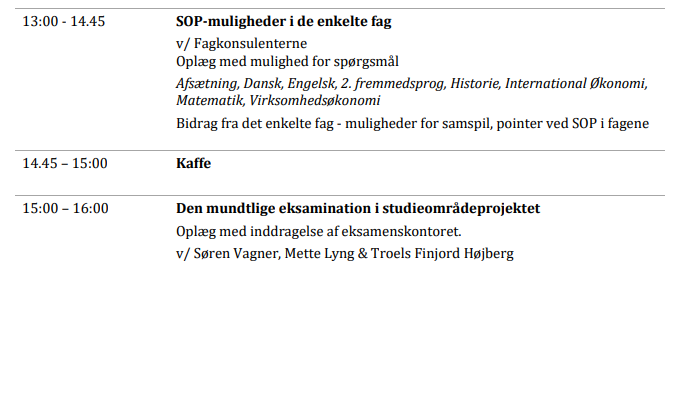 5
18. december 2019
FAQ
https://emu.dk/hhx/studieomradet/faq

Oftest stillede spørgsmål og erfaringer, også fra htx og stx.  

Punkter om hele studieområdet, men SOP fylder meget

Mulighed for løbende opdatering
6
18. december 2019
[Speaker Notes: Her kan findes mange svar.]
Oplæg – den gode vejledning
v. Gitte Wichmann-Hansen, AU
7
18. december 2019
Gruppedrøftelser
I grupper af 4 
3 min. til hver person: 
Hvordan er jeres SOP-periode tilrettelagt? 
Hvordan arbejder I med vejledning i forbindelse med problemformulering og undervisningstid i selve SOP-fasen?
Herefter generel dialog i gruppen omkring opmærksomhedspunkter i vejledningen. 
Medtag 2 væsentlige pointer fra gruppens drøftelser omkring vejledningen i SOP og diskuter på baggrund af dialogen, hvor I ser de største gevinster og udfordringer i SOP-planlægningen  
https://padlet.com/tfh/faa3rjxg6peu
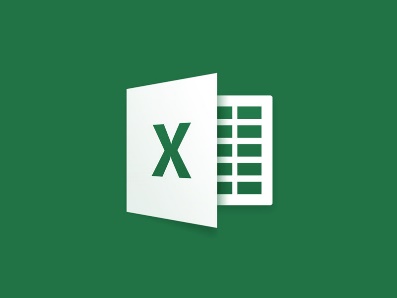 7. januar 2020
8
Mundtlig eksamination i SOP
9
7. januar 2020
[Speaker Notes: Programpunkt 15.00-16.00]
Udgangspunkt
Elevens undersøgelse – ”sagen”. Undren/område samt fagkombination. 
Eleven udarbejder en problemformulering:
Afgrænsning
Undersøgelse
Metoder
Materiale 
(evt.) justerede problemformulering udgør elevens opgaveformulering. 
Som underviser sikre, at den stillede opgaveformulering giver mulighed for at eleven kan demonstrere opfyldelse af de faglige mål:
10
18. december 2019
[Speaker Notes: Desuden: 

Det fremgår tydeligt, hvad der skal undersøges 
 Opgaveformuleringen er konkret og afgrænset 
 Opgaveformuleringen indeholder fagspecifikke såvel som tværgående faglige krav 
 Opgaveformuleringen indeholder forskellige taksonomiske niveauer 
 Der lægges op til teoriinddragelse og anden faglighed fra de involverede fag 
 Der er mulighed for at demonstrere selvstændighed 
 Der er mulighed for at demonstrere opfyldelse af de faglige mål for studieområdet]
Udgangspunkt
Opfyldelse af de faglige mål for SO:
beherske relevante faglige mål i studieområdets fag 
formulere og analysere en problemstilling ved at kombinere viden og faglige metoder fra flere forskellige fag 
perspektivere besvarelsen af en problemstilling i forhold til kulturelle, økonomiske og politiske temaer i samtiden 
reflektere over forskellige fags og faglige metoders muligheder og begrænsninger 
søge, udvælge og behandle relevant faglig information 
forholde sig kritisk til faglig information og eget arbejde 
formidle flerfaglige problemstillinger og resultater mundtligt og skriftligt 
beherske mundtlige og skriftlige fremstillingsformer.
11
18. december 2019
Før den mundtlige eksamination
Drøftelse før eksaminationen – hvordan og hvorfor?
Styrker og svagheder, evt. mangler og muligheder for perspektivering. 
Desuden notere sig i hvilken grad rapporten opfylder bedømmelseskriterierne for det skriftlige produkt:
I hvilket omfang opgaveformuleringen er besvaret 
Relevant udvælgelse, anvendelse og kombination af viden og metoder fra de indgående fag 
Faglig indsigt og fordybelse og evne til at sætte sig ind i relevante nye faglige områder 
Anvendelse af relevant materiale 
Faglig formidling og fremstillingsform.
12
18. december 2019
Struktur for elevens oplæg
Forslag til struktur (ramme)
1. Tydeliggør din problemstilling og opgaveformulering. Hvorfor er disse interessante, væsentlige? 
2. Hvad var konklusionerne på problemstillingen og opgaveformuleringen, hvis du kom frem til en løsning (konklusion)? Hvis ikke du kom frem til en løsning kan du præcisere, hvorfor det ikke var tilfældet og hvad du kunne gøre for at løse problemstillingen.
3. Hvilke faglige metoder og værktøjer anvendte du for at løse opgaveformuleringen? Hvordan har fagene bidraget og hvad betød det for resultaterne?
4. Perspektiver projektets problemstilling til aktuelle kulturelle, økonomiske og/eller politiske temaer af relevans for studieområdet:
13
18. december 2019
Struktur for elevens oplæg
Perspektiver projektets problemstilling til aktuelle kulturelle, økonomiske og/eller politiske temaer af relevans for studieområdet: Sætte opgaven i en større kontekst. 
Spørgsmål til eleven: I hvilken retning peger din opgave i?Hvorfor er din opgave relevant i et større perspektiv?Hvad er der af aktuelle, virksomhedsnære og autentiske perspektiver i din opgave?

Konkrete eksempler:- Valgresultatet i Storbritanniens betydning for indtrædelse på markedet - Tendenser i det amerikanske samfund, der gør, at denne målgruppe er stærk- Konsekvenser for klimaet ved denne virksomhedsstrategi - Historisk perspektiv på Kinas position
14
18. december 2019
[Speaker Notes: Omvendt er det selvfølgelig ikke meningen, eleven skal åbne op for en ny undersøgelse eller nye fag]
Eksamination
Skal adressere:
De faglige mål for studieområdet
Den konkrete undersøgelse/besvarelse af opgaveformulering
Inddragelse af relevante metoder og materialer
Mundtlige bedømmelseskriterier: 
Den mundtlige præsentation af rapporten og dens vigtigste konklusioner 
faglig dybde og selvstændighed 
forståelse af de indgående fags og faglige metoders muligheder og begrænsninger i forhold til arbejdet med studieområdeprojektets problemstillinger 
perspektivering af projektets problemstillinger til aktuelle kulturelle, økonomiske og/eller politiske temaer af relevans for studieområdet 
formidling af centrale konklusioner og refleksioner.
15
18. december 2019
Samlet bedømmelse
Helhedsvurdering på baggrund af de skriftlige og mundtlige bedømmelseskriterier
Enkeltelementer kan ikke i særlig grad påvirke bedømmelsen
Skriftlighed og mundtlighed vurderes ligeligt – også selvom der er stor divergens
Hvilket samlet indtryk af SOP står tilbage efter den mundtlige eksamination
16
18. december 2019
Afrunding og evaluering
Husk at udarbejde den formaliserede evaluering, tilsendt pr. mail.
Tak for i dag…